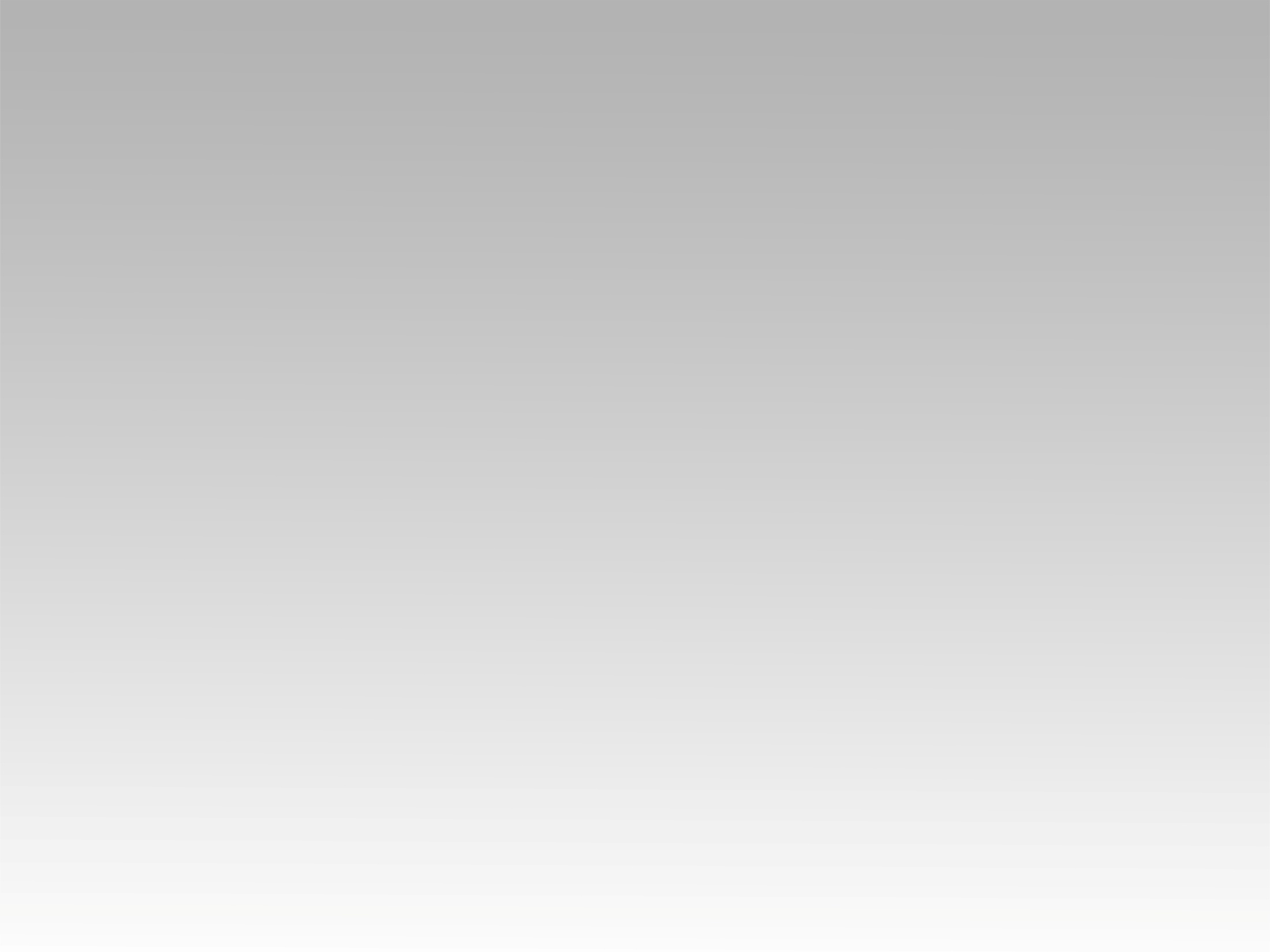 تـرنيــمة
الرب حي وسط الكنيسة
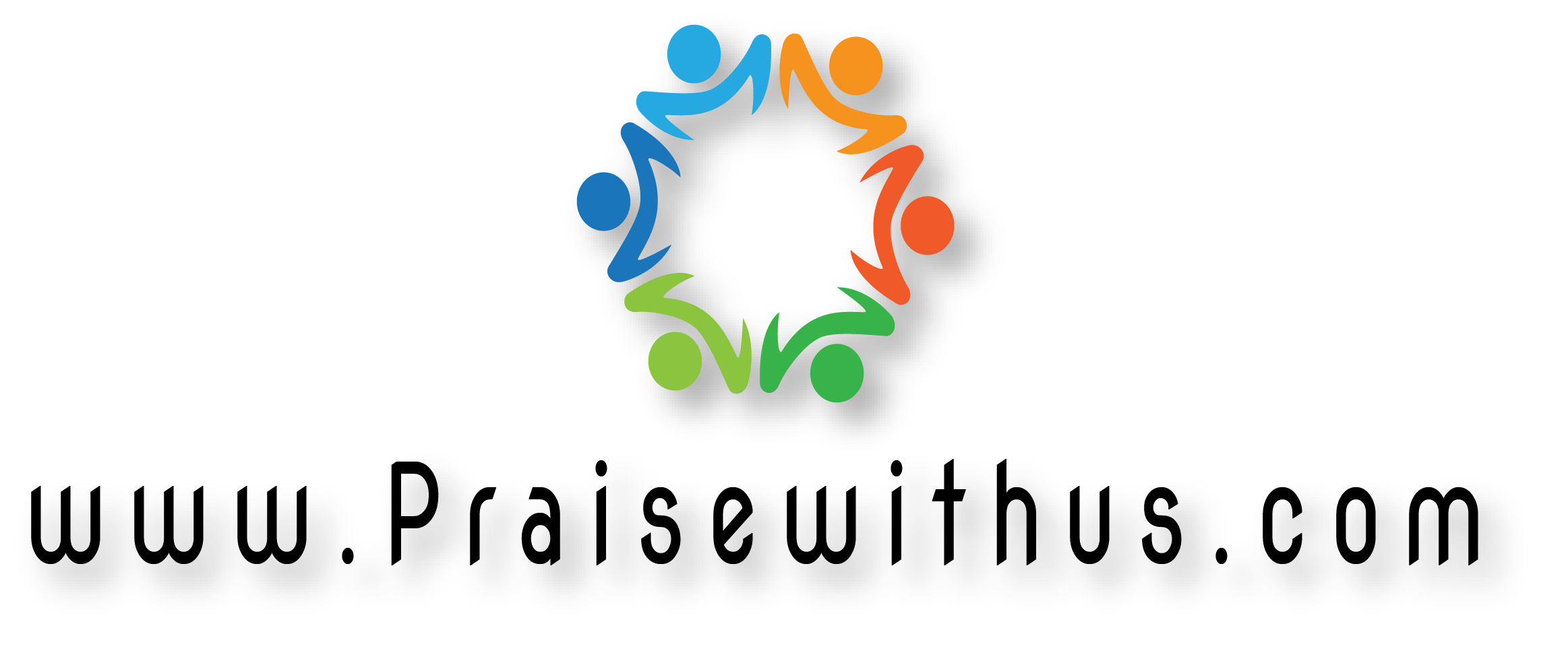 الرب حي وسط الكنيسة عروسه الذي اقتناها بدماهُ بالحق يبني بالروح يُحيِ يثبت ويجعل تسبيحهُ لشعبهِ
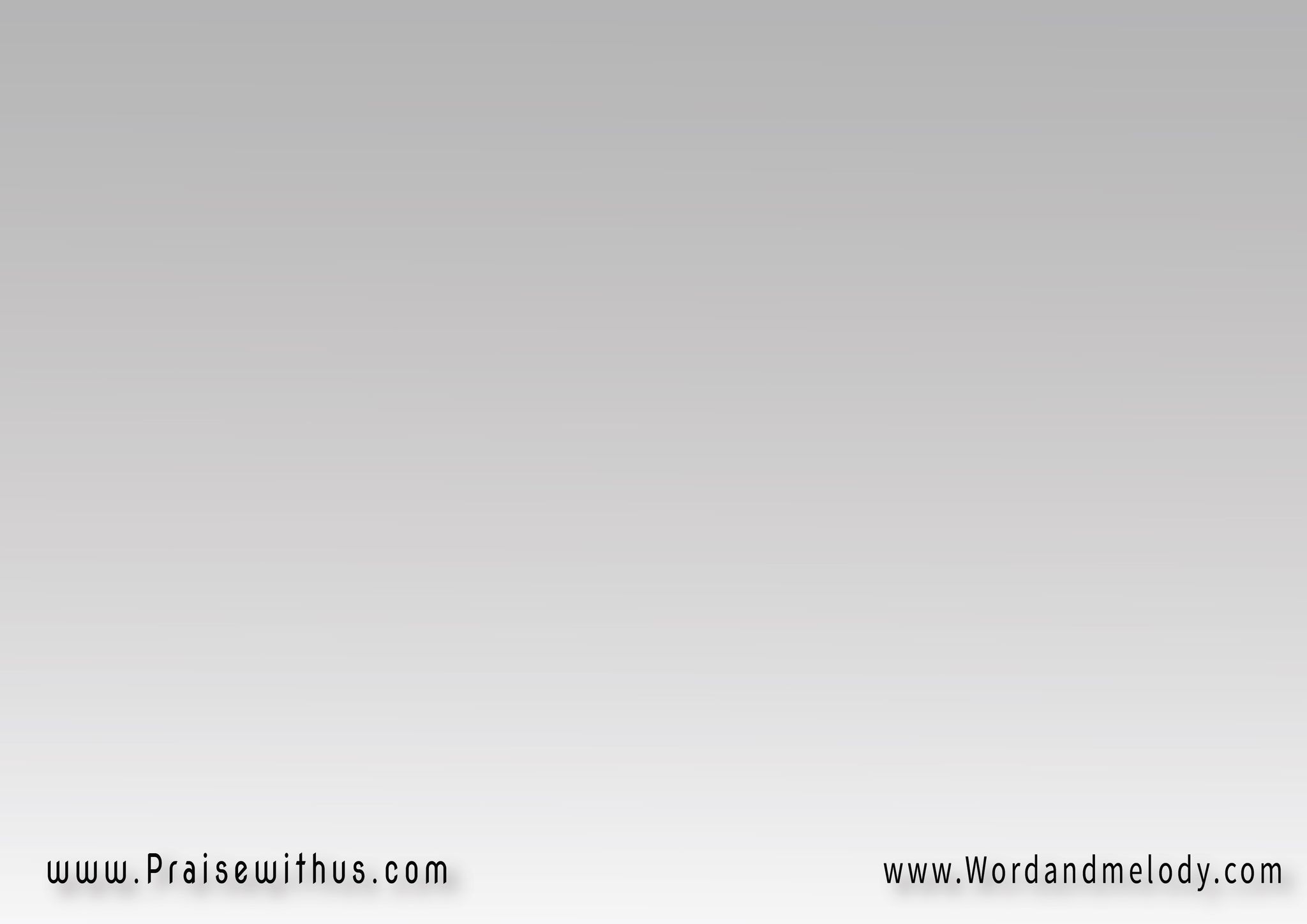 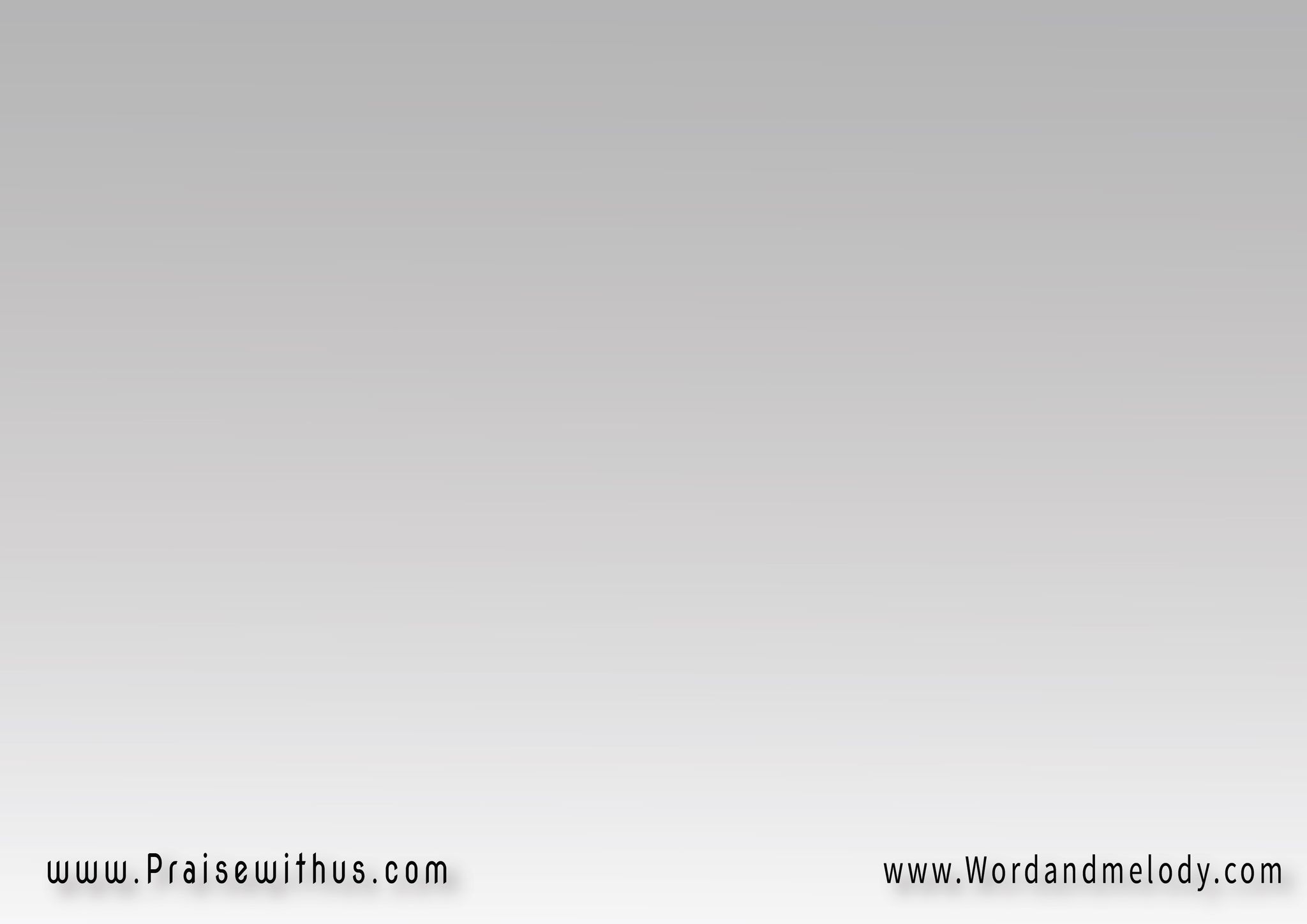 هللويا لنرفع اسم الفادي من عاد وأحيا شعبهُ 
فباركوا اسمه ورنموا له
هو الاله جبار وسط كنيسهِ بقوةِ هو يحميها             يعود يصنع يشفي ويرفع 
يحرر ويطلق يفك اسر شعبهِ
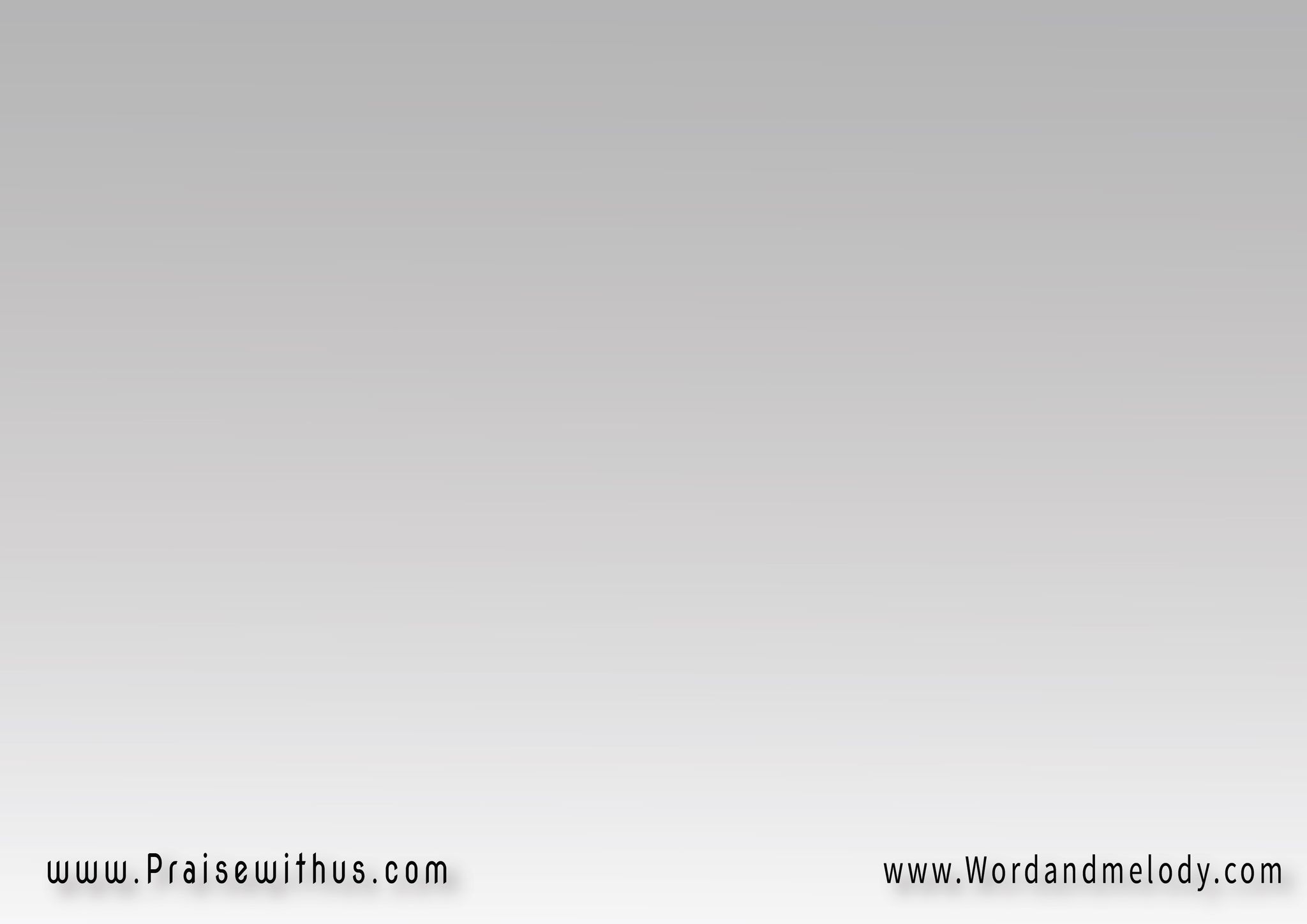 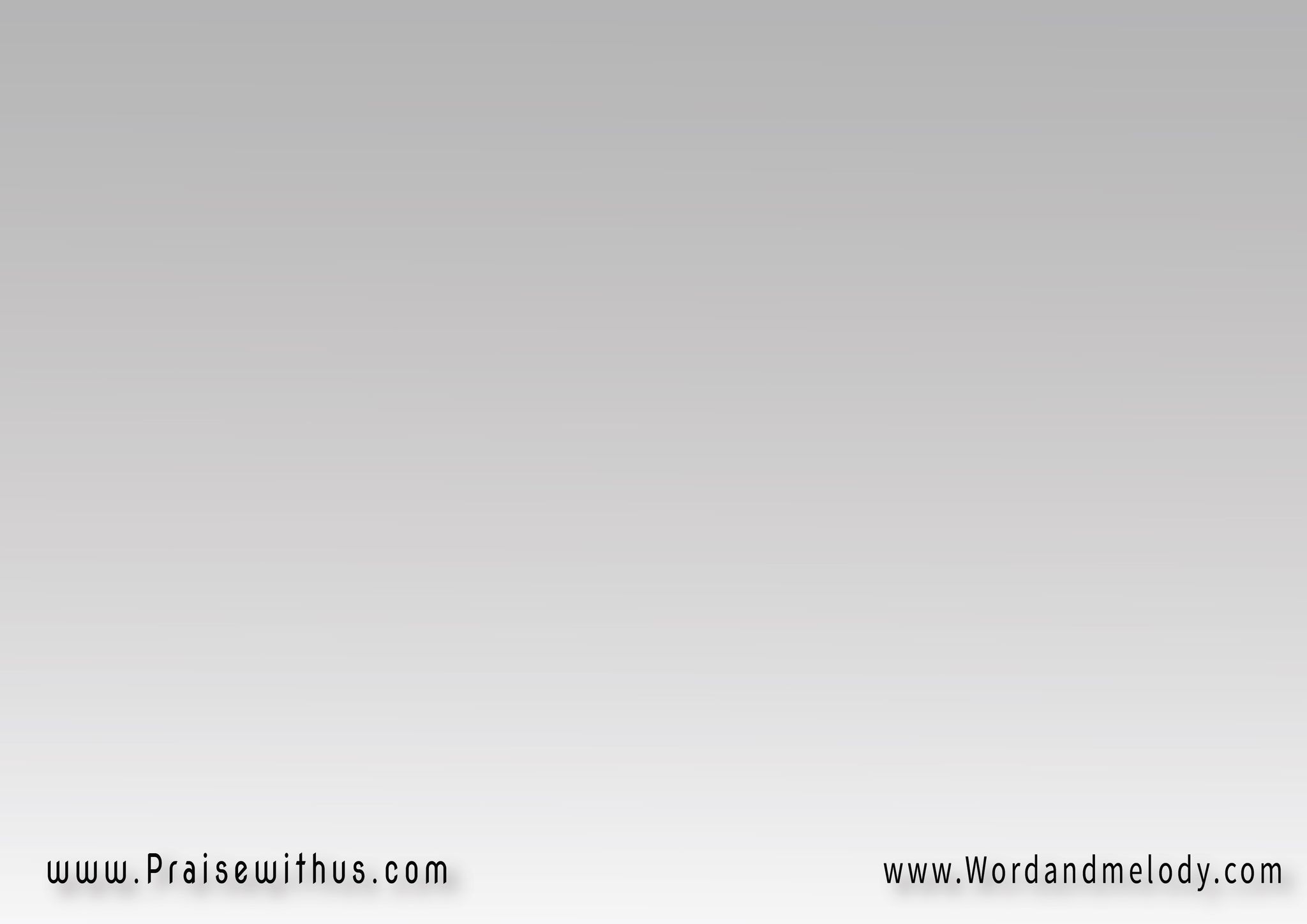 هللويا لنرفع اسم الفادي من عاد وأحيا شعبهُ 
فباركوا اسمه ورنموا له
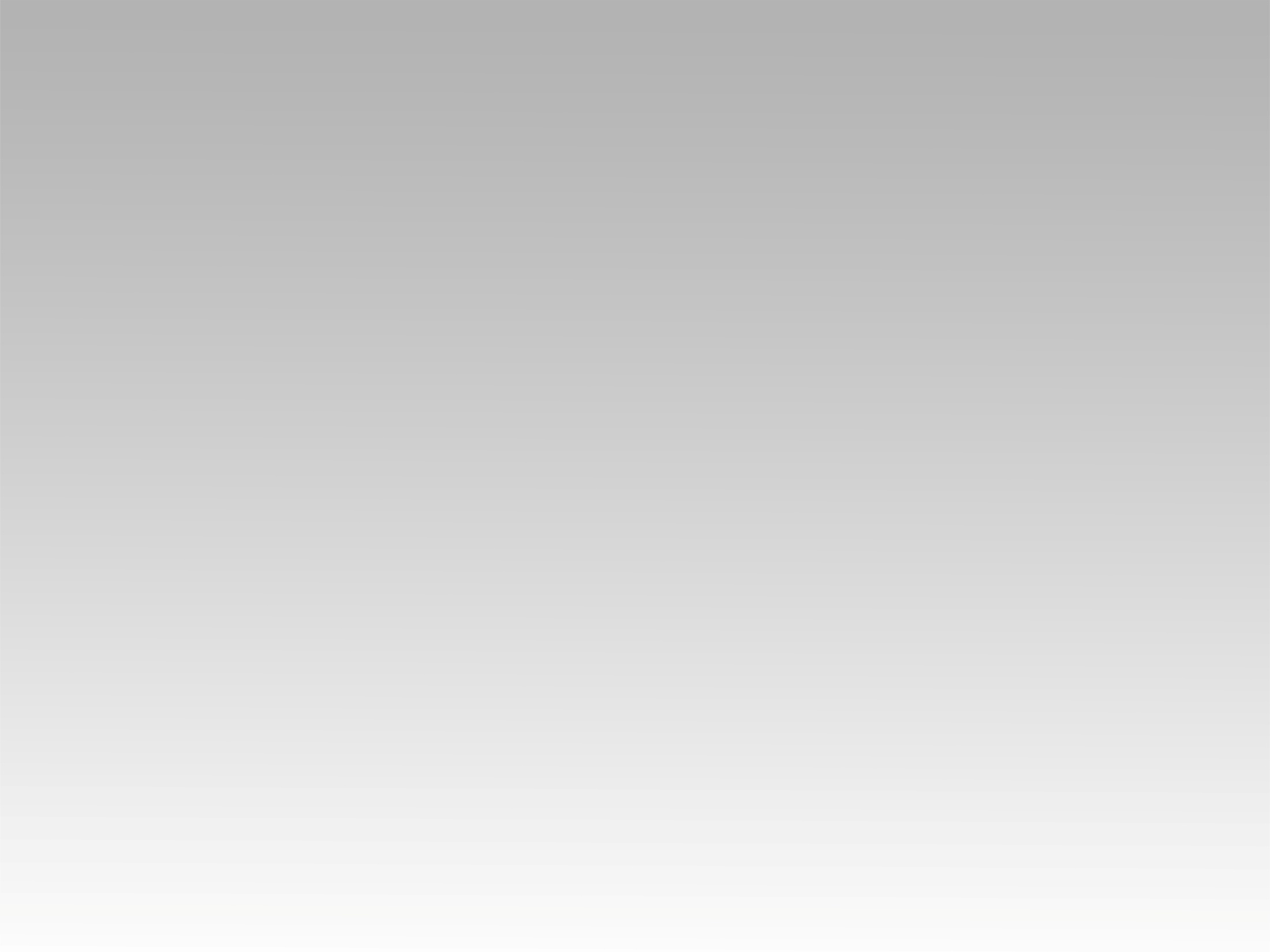 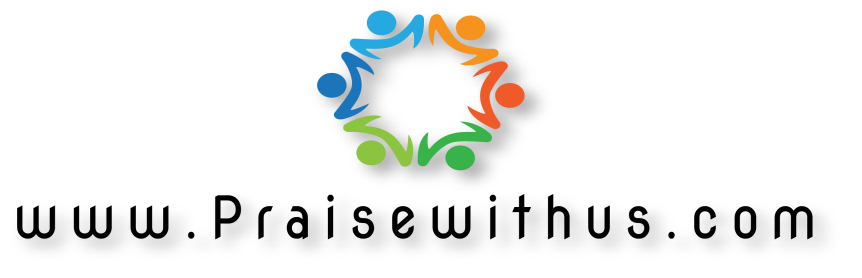